THE NEARCTIC REGION
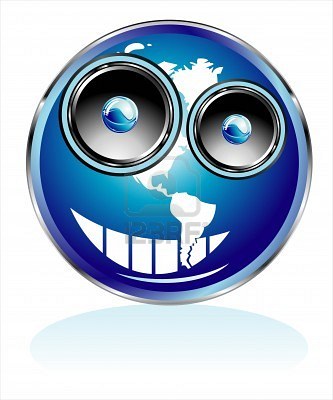 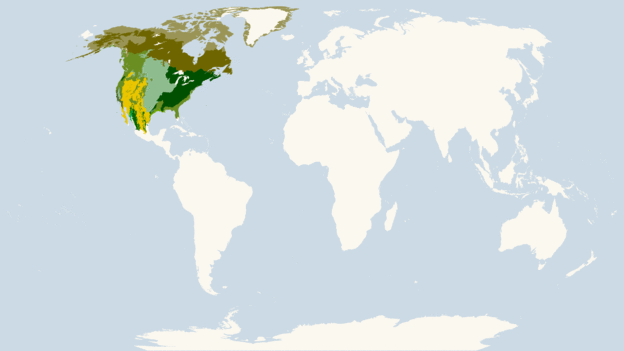 The Nearctic is one of the nine terrestrial ecozones dividing the Earth's land surface .
The ecozone is further divided into following ecoregions:
Canadian Shield
 Eastern North America
 Western North America
 Northern Mexico and Southwestern North America
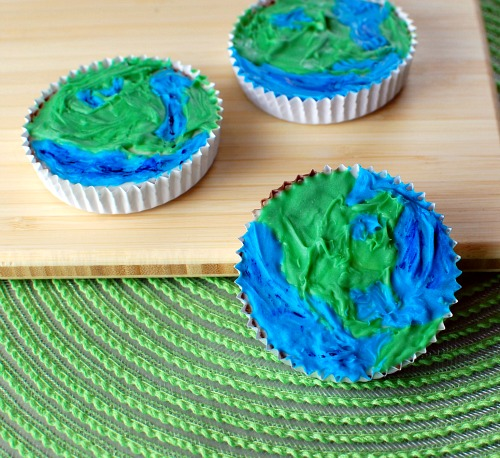 THE CANADIAN SHIELD
The Canadian Shield, also called the Laurentian Plateau, or Bouclier Canadien in French.
 Area is 8 000 000 km 
 It is an area mostly composed of igneous rock which relates to its long volcanic history.
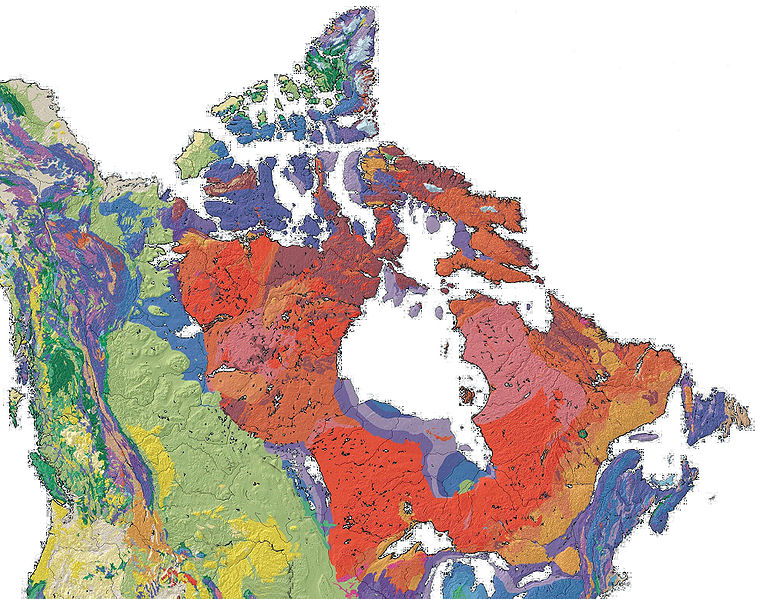 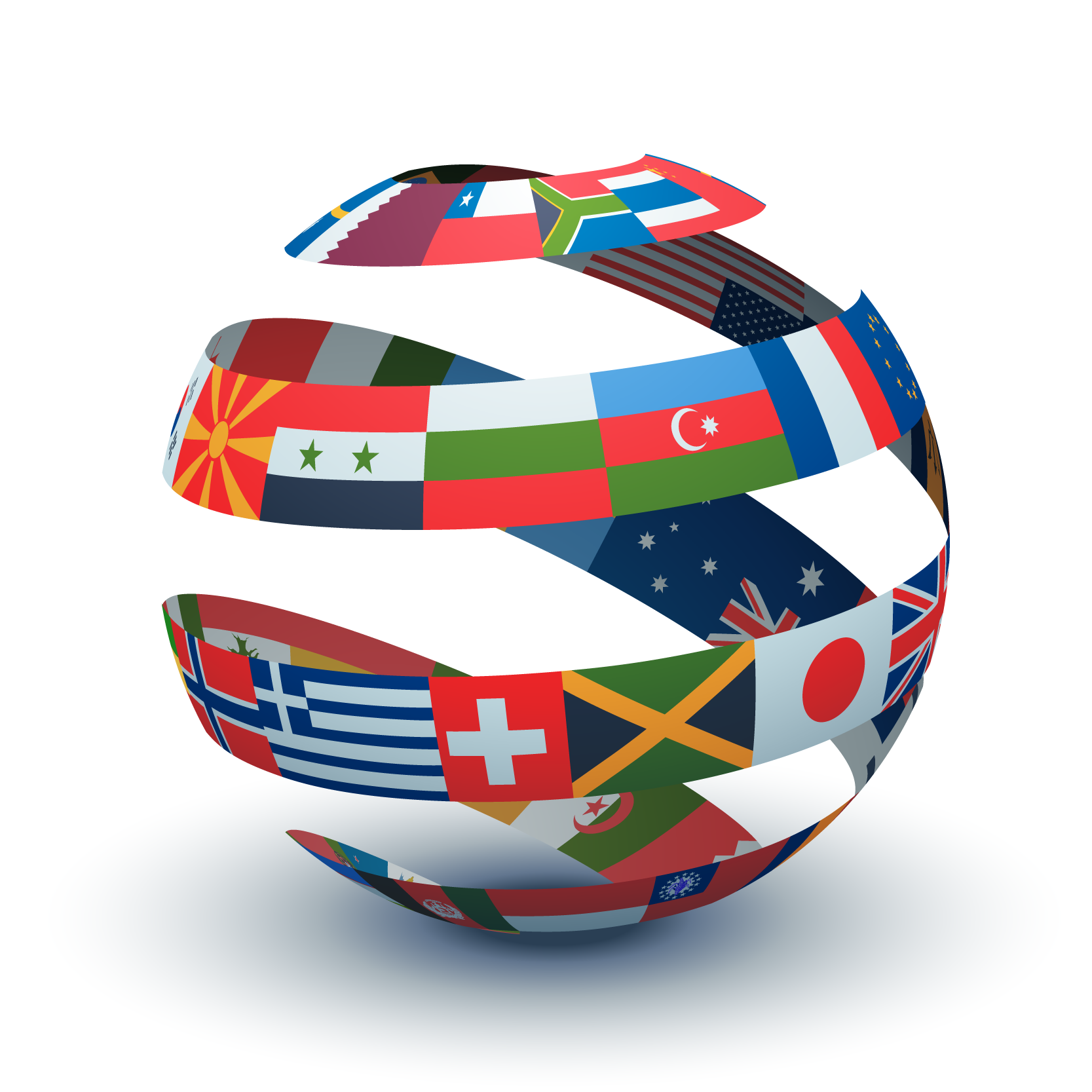 COUNTRIES INCLUDED IN CANADIAN SHIELD
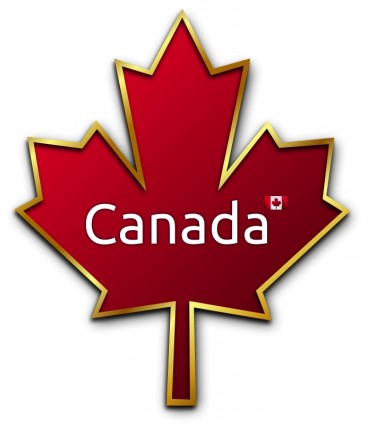 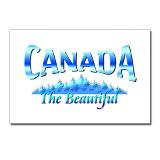 LOCATION ON GLOBE
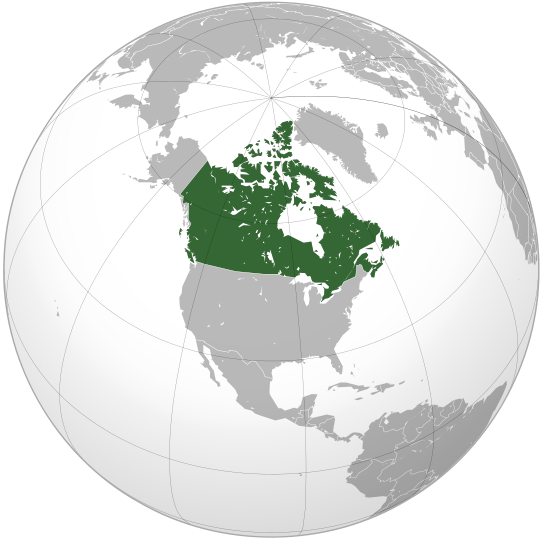 The name Canada comes from  the word Kanata, meaning "village" or "settlement“.
 Capital:  Ottawa
Area: 9,984,670 km2
 Canada is the world's second largest country according to total area.
Official language: English and French
 Canada has the longest coastline in the world, about 243,000 kilometers in length.
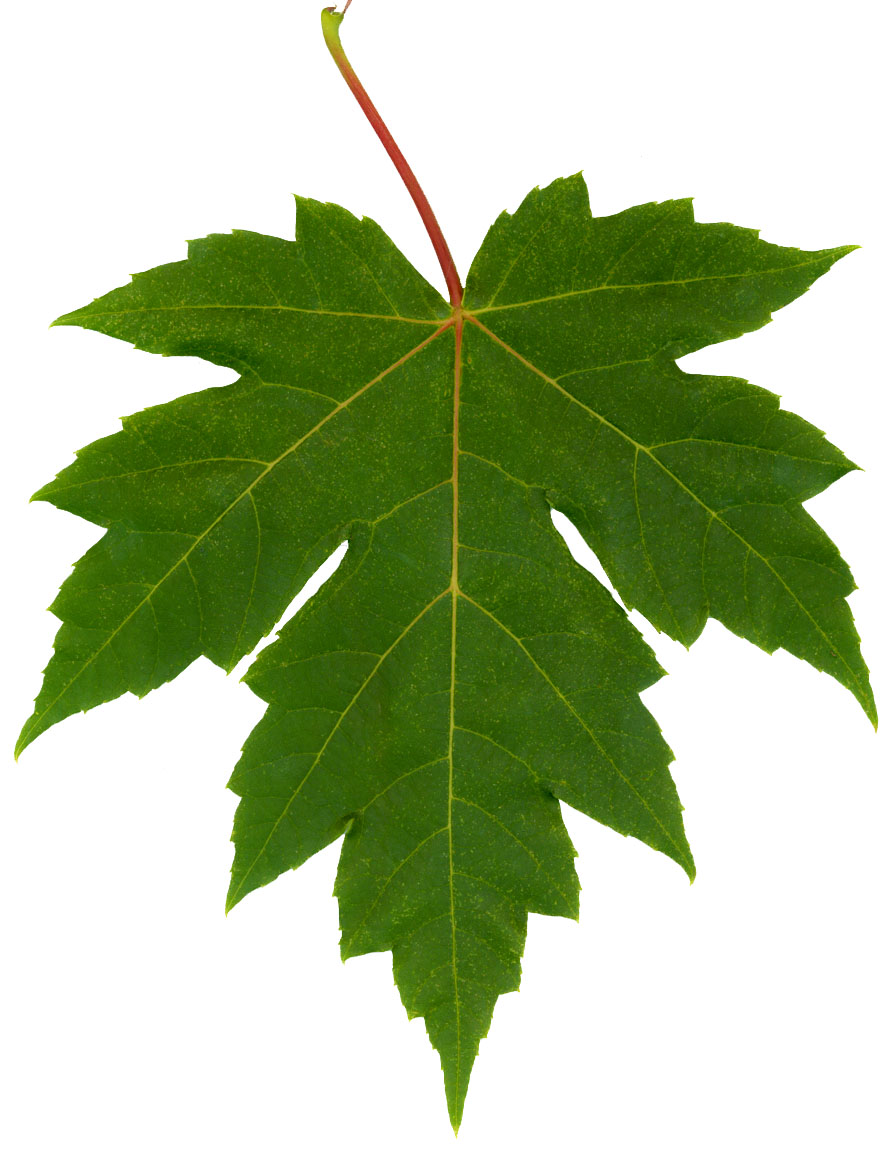 The national symbol of Canada is the maple leaf
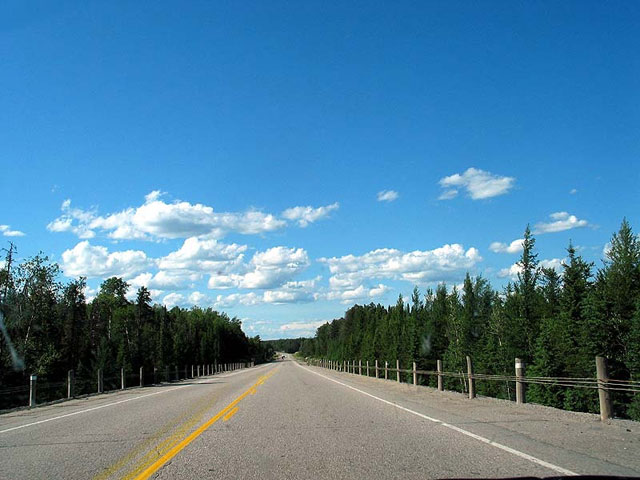 The longest highway in the world is the Trans-Canada Highway which is over 7604 kilometers in length.
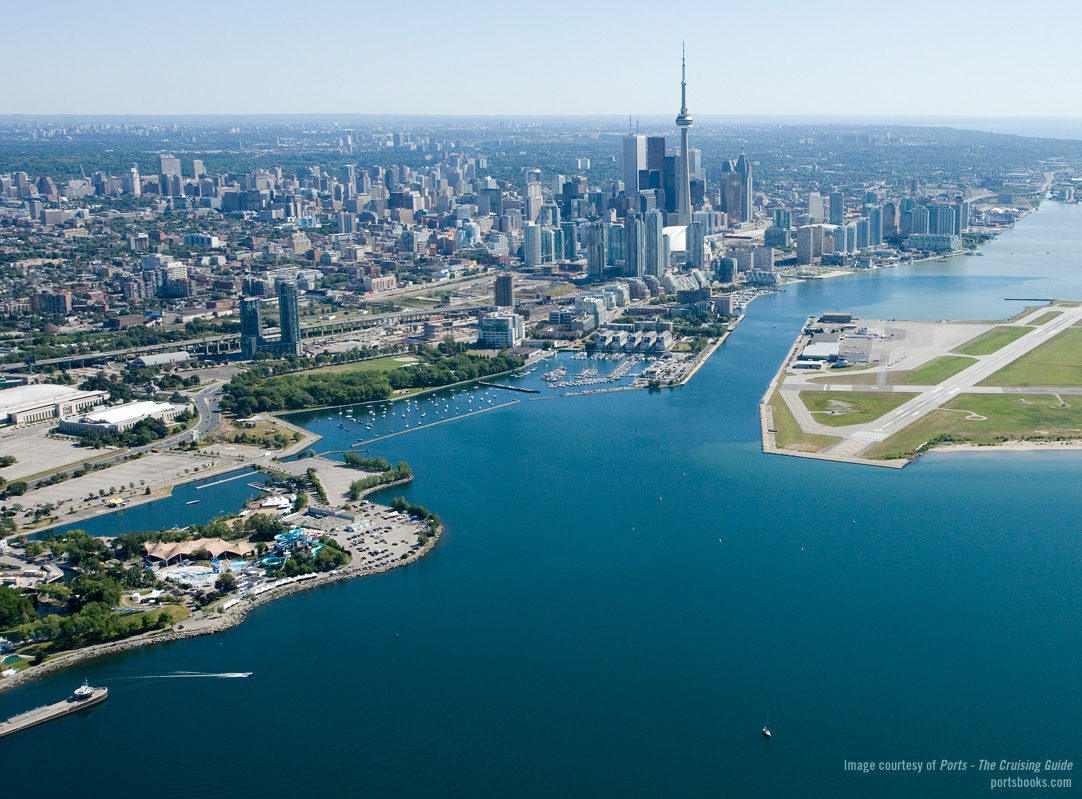 Toronto is the largest city of Canada, with a population of more than 5 million people.
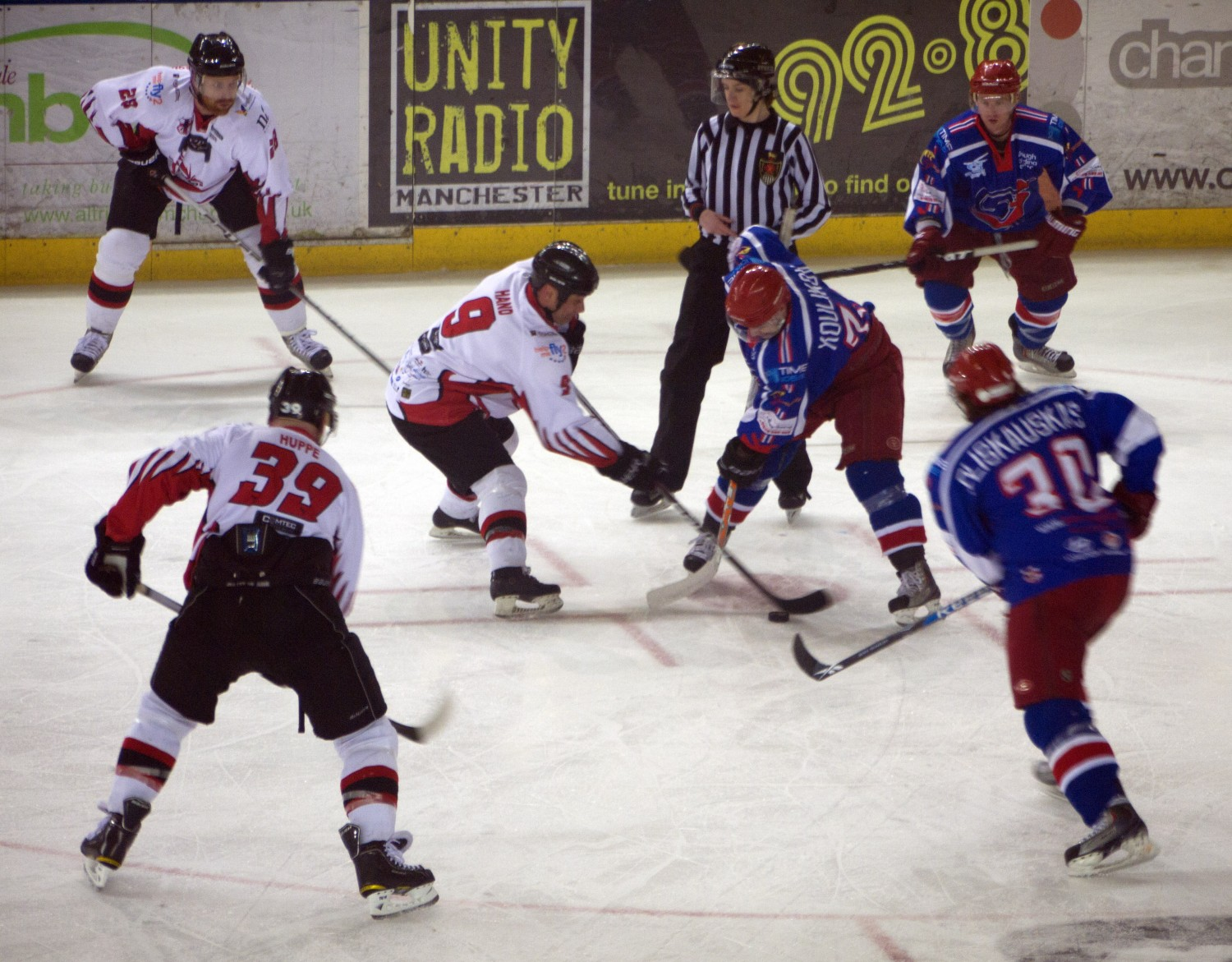 National game of Canada is ice hockey.
The Canadian men's ice hockey team celebrates winning the gold medal  during the 2010 Winter Olympics
SOME INTERESTING SOCIAL CUSTOMS:
The most common greeting is the handshake. 
 It should be firm and accompanied by direct eye   contact and a sincere smile. 
 Gifts are given to honorable guests which are usually flowers and sweets and interesting thing is this the guest have to open it on the spot.
 Do not give white lilies as they are used at funerals. Do not give cash or money as a present.
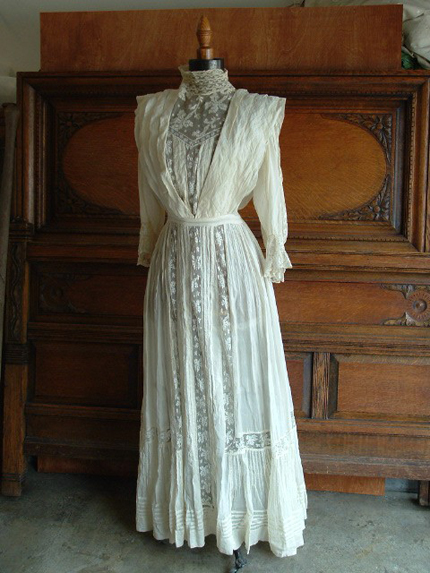 A TYPICAL WEDDING DRESS
CANADIAN BRIDE
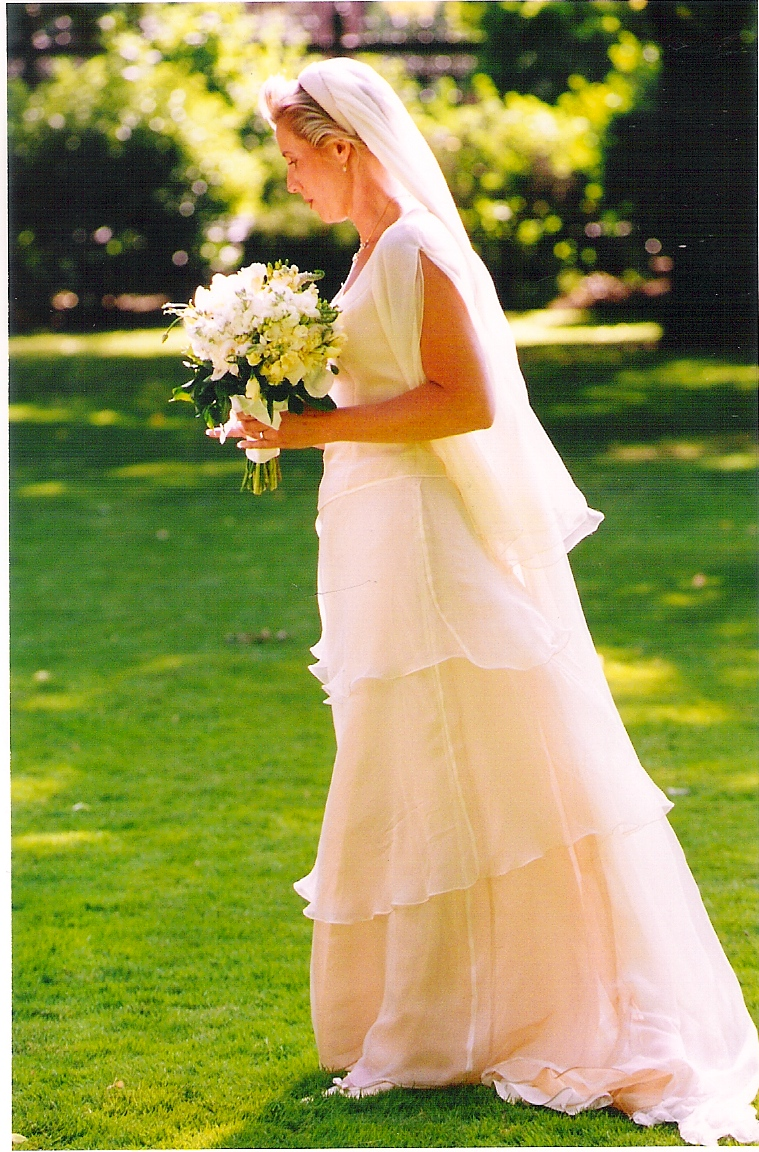 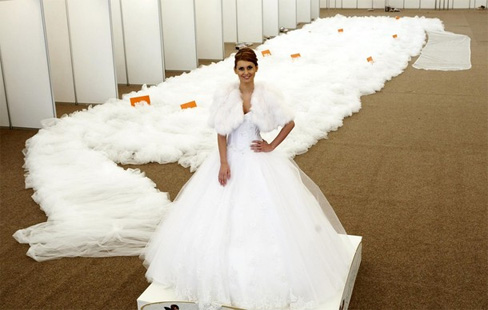 WEDDING JEWLERY
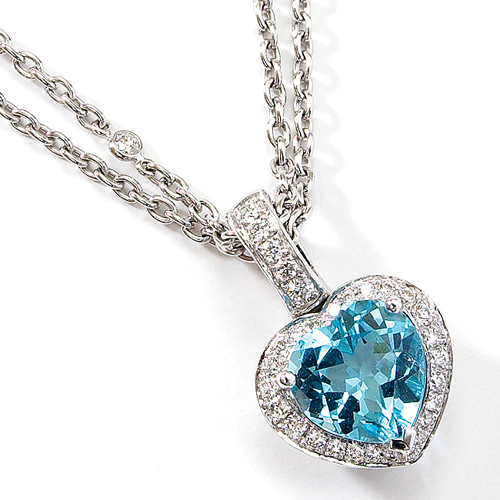 SOME IMPORTANT PLACES OF
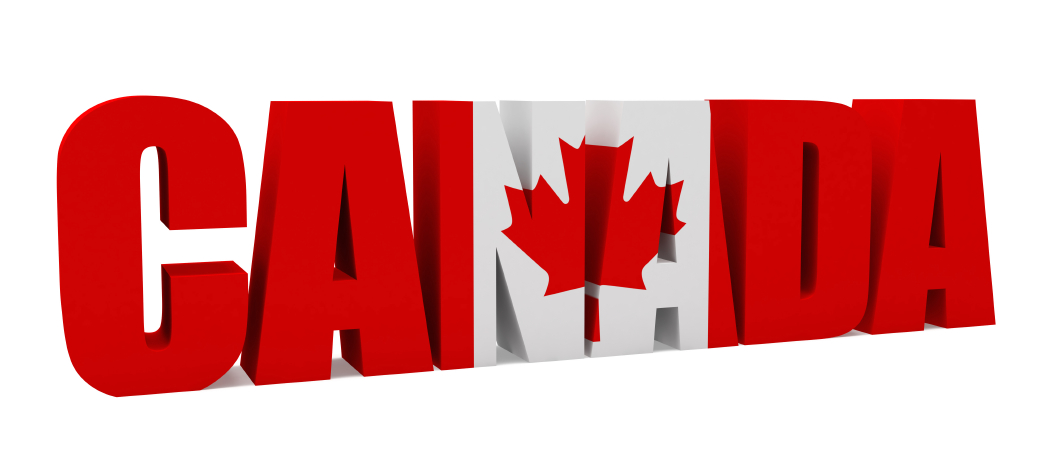 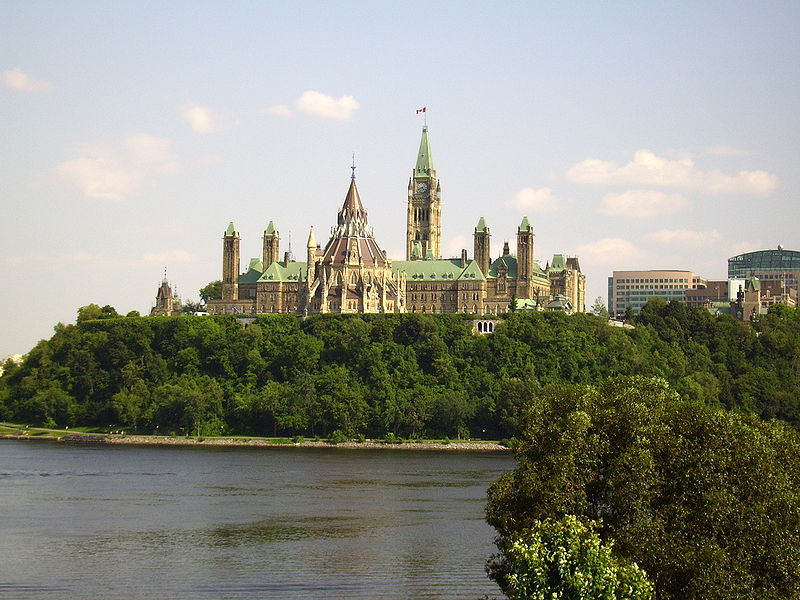 THE CANADIAN PARLIMENT
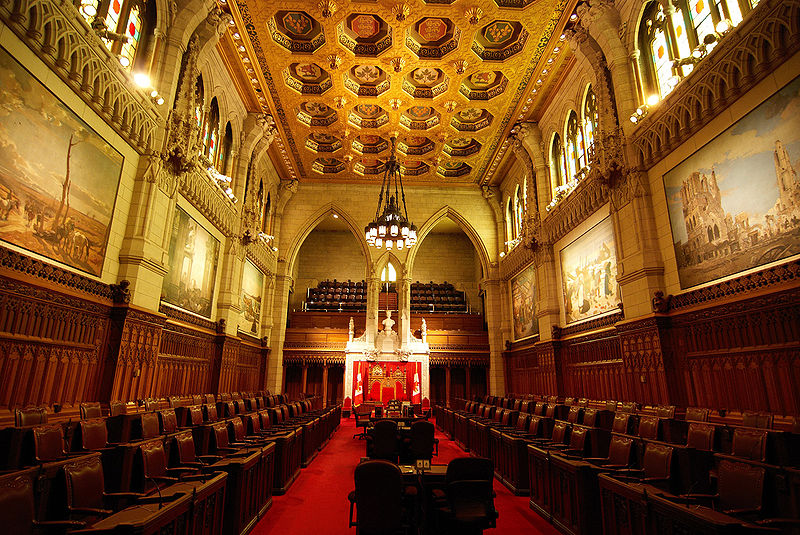 SENATE CHAMBER
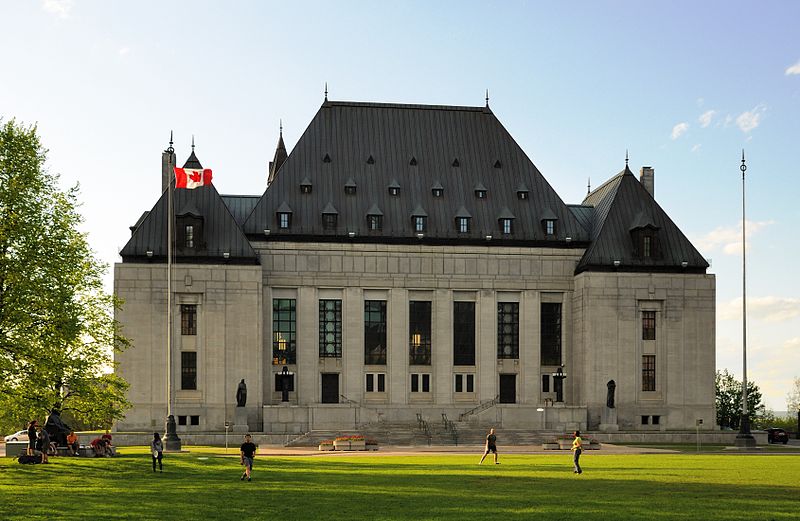 SUPREME COURT OF CANADA
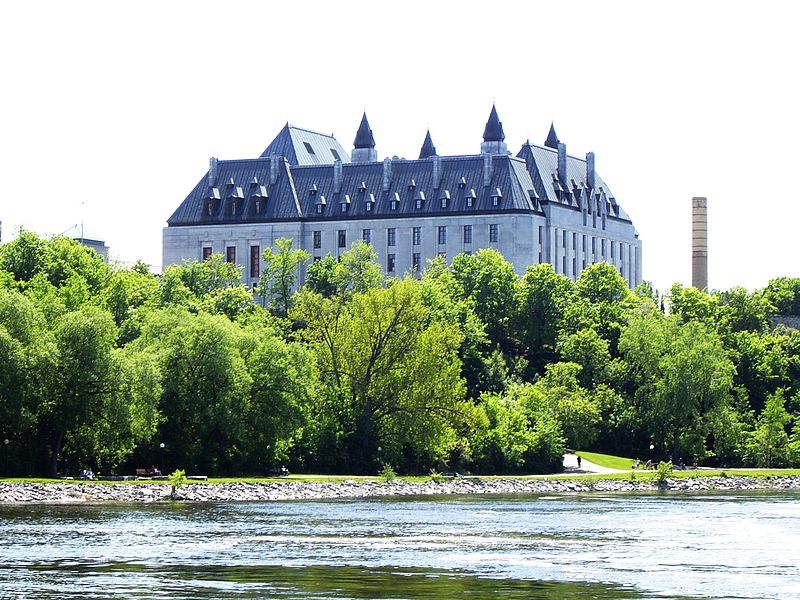 VIEW OF SUPREME COURT AT OTAWA RIVER
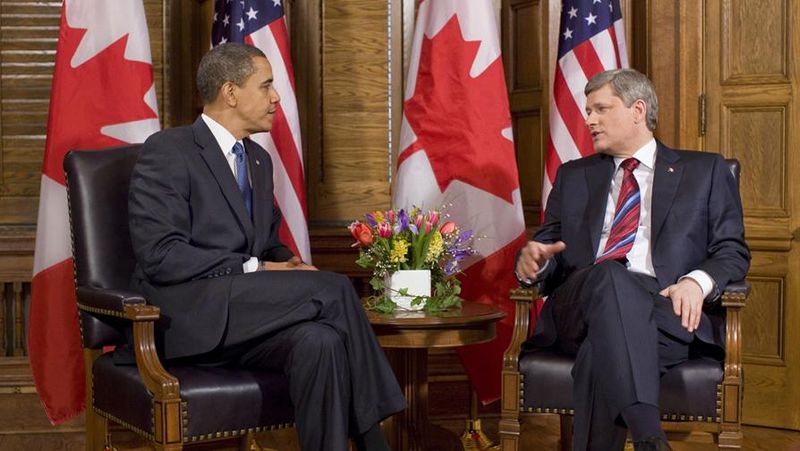 P.M STEPHEN HERPER MEETING U.S PRESIDENT OBAMA
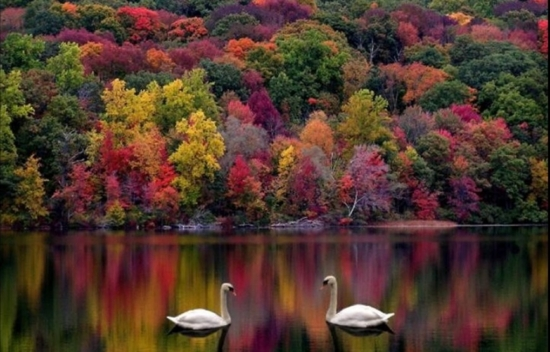 SOME BEAUTIFUL PLACES TO VISIT IN CANADA
NIAGARA WATERFALL:The Niagara falls are one of the most beautiful waterfalls in the world. Among the top ten places to visit in Canada, this waterfall is probably the most beautiful one.
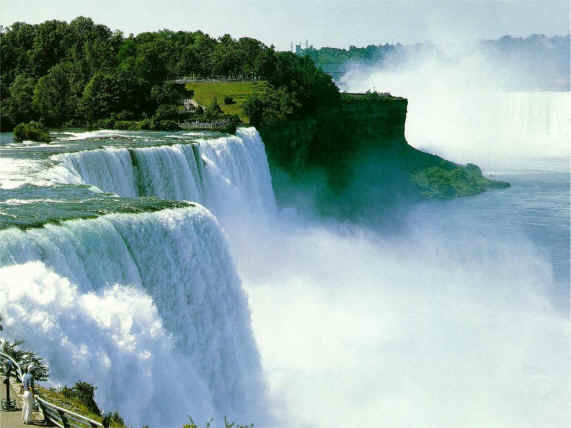 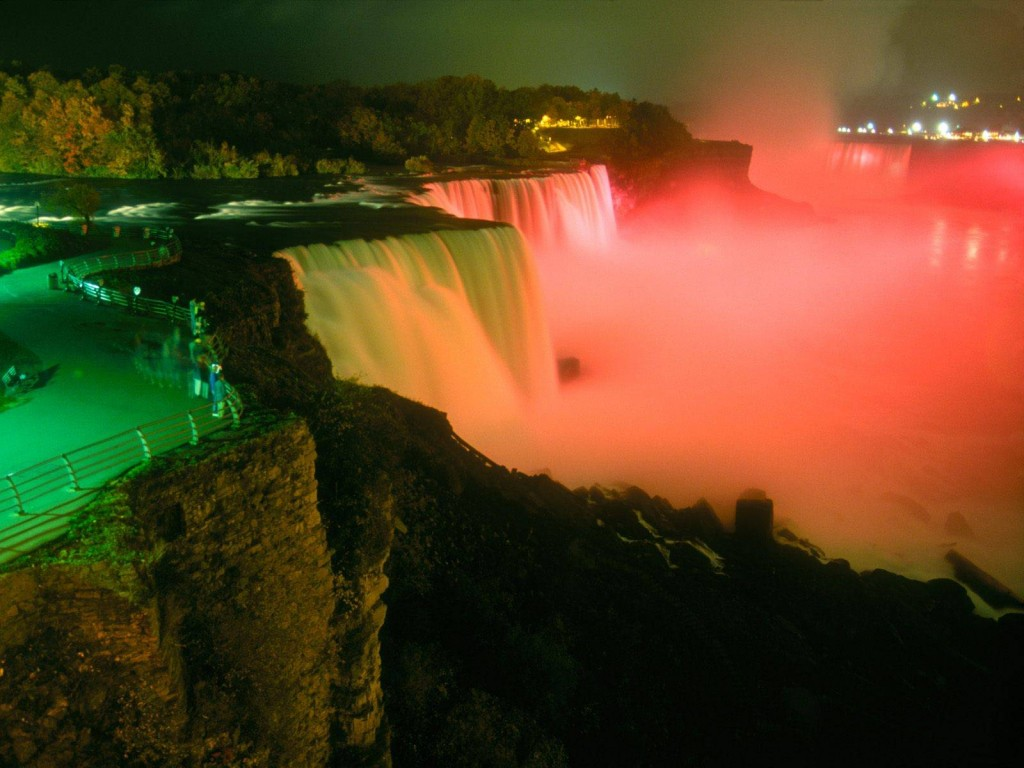 NIAGRA FALLS AT NIGHT
Vancouver:Vancouver is one of the largest multi-cultural cities in the Canadian province. It is another beautiful attraction of Canada.
VANCOUVER MUSEUM
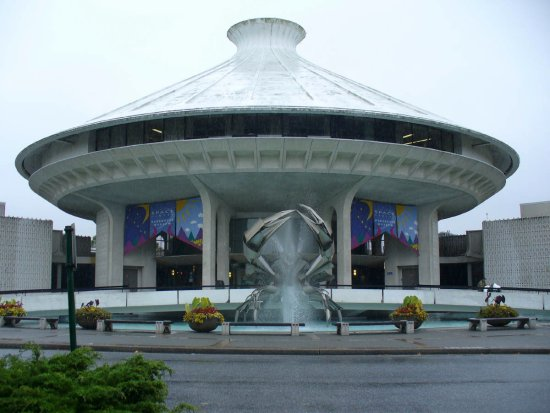 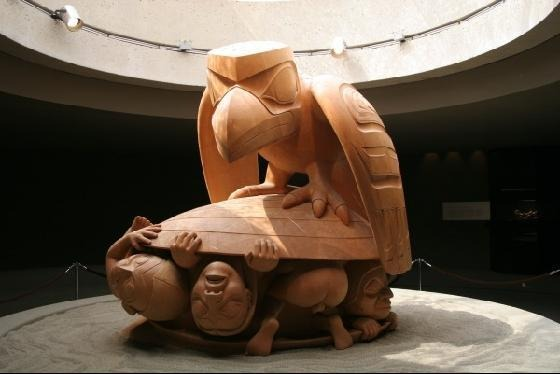 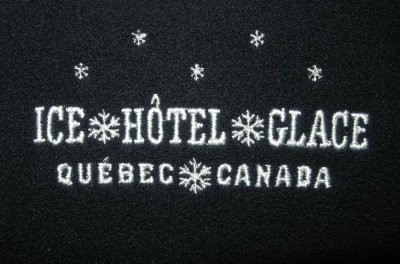 The Ice Hotel in Quebec, known as Hotel de Glace is created every year using 400 tons of ice and 12,000 tons of snow. It melts away every summer and is recreated every winter.
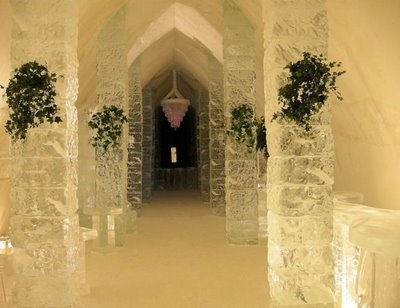 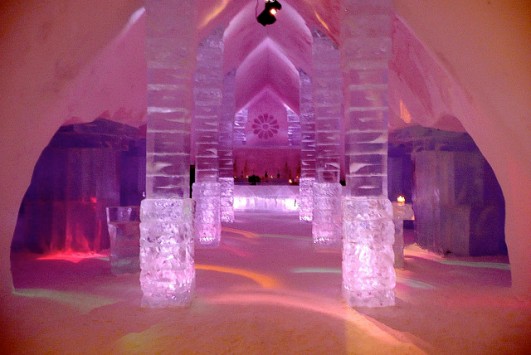 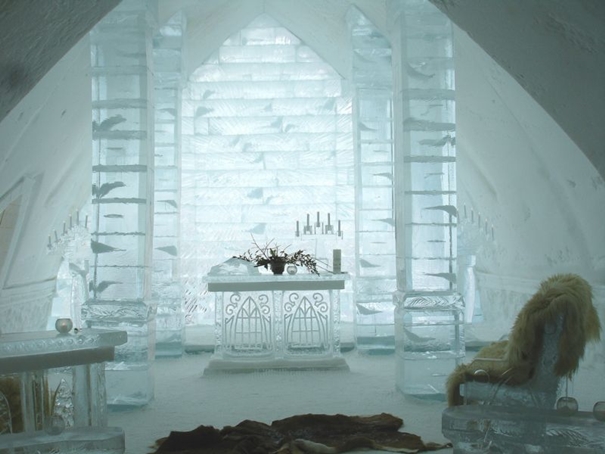 LAKE LOUISE a large turquoise lake trickles from the thousands year old glacier in the distance. It is one of most beautiful place to visit and feel nature.
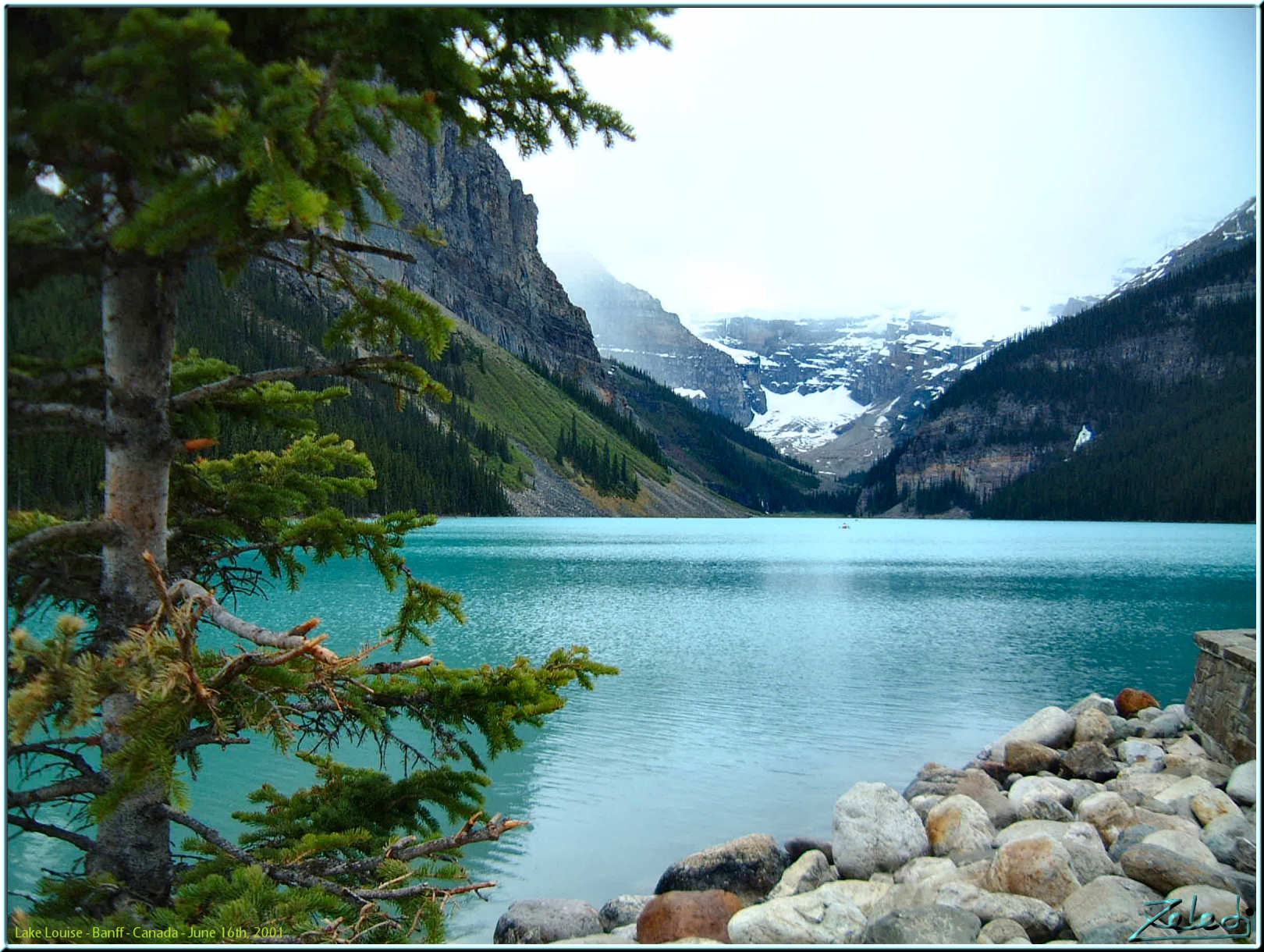 LAKE LOUISE
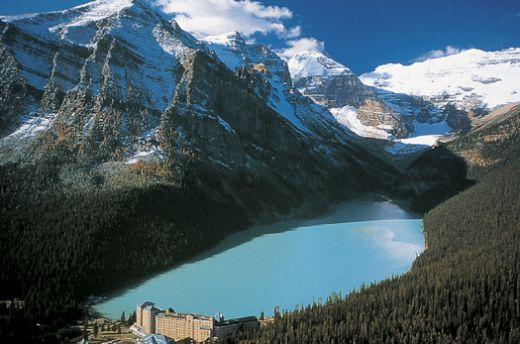 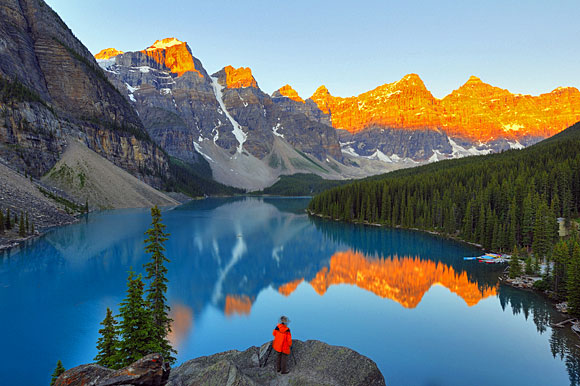 Kelowna, British Columbia:
Kelowna, BC is in the heart of the Canadian Rockies. It is a beautiful river-valley that has some of Canada's best weather. Warm in the summer and mild in the winter. The valley produces Canada's world famous apples.
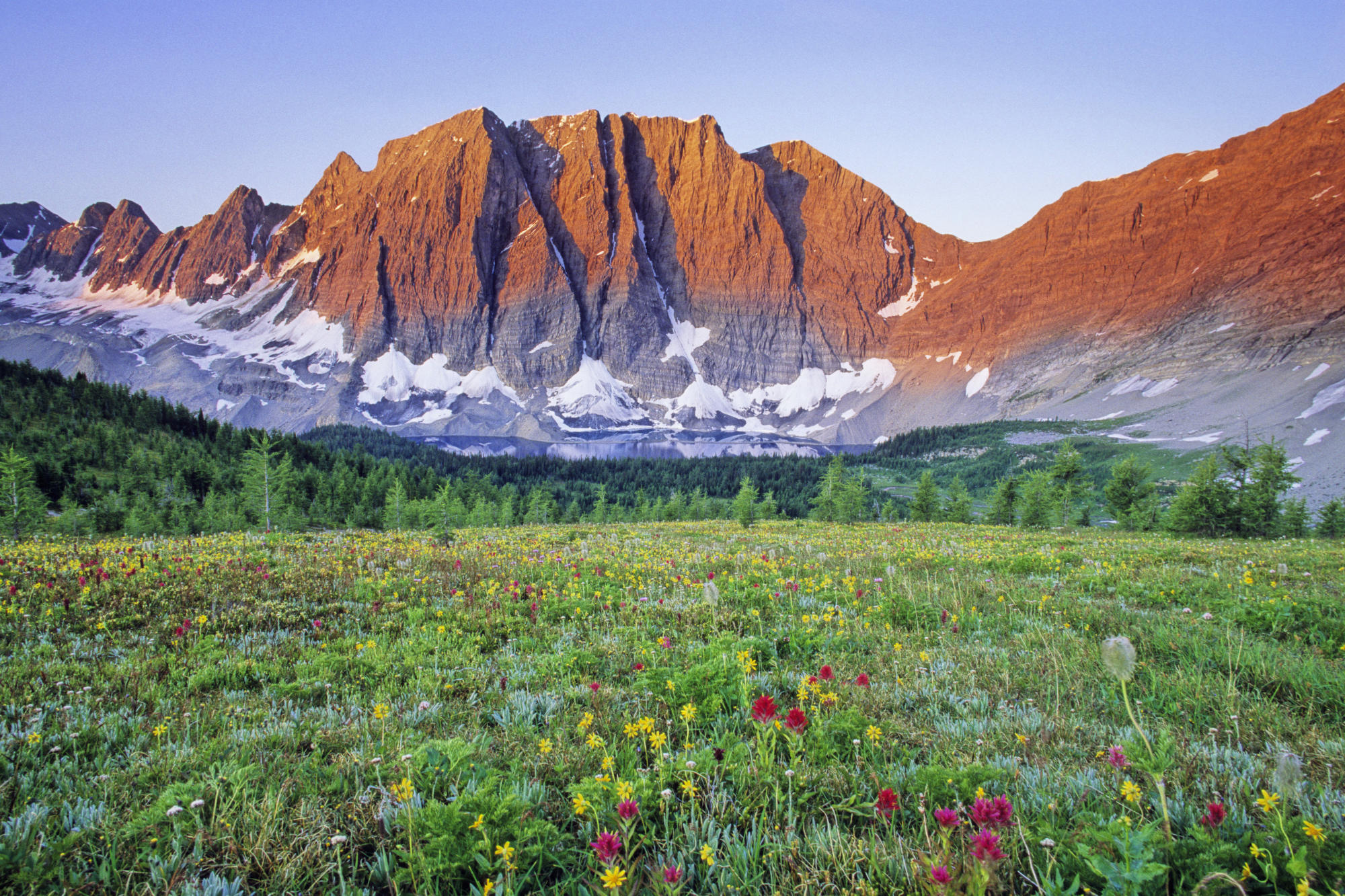 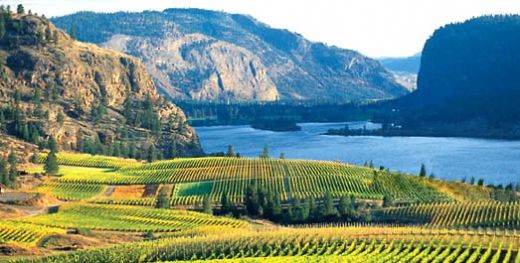 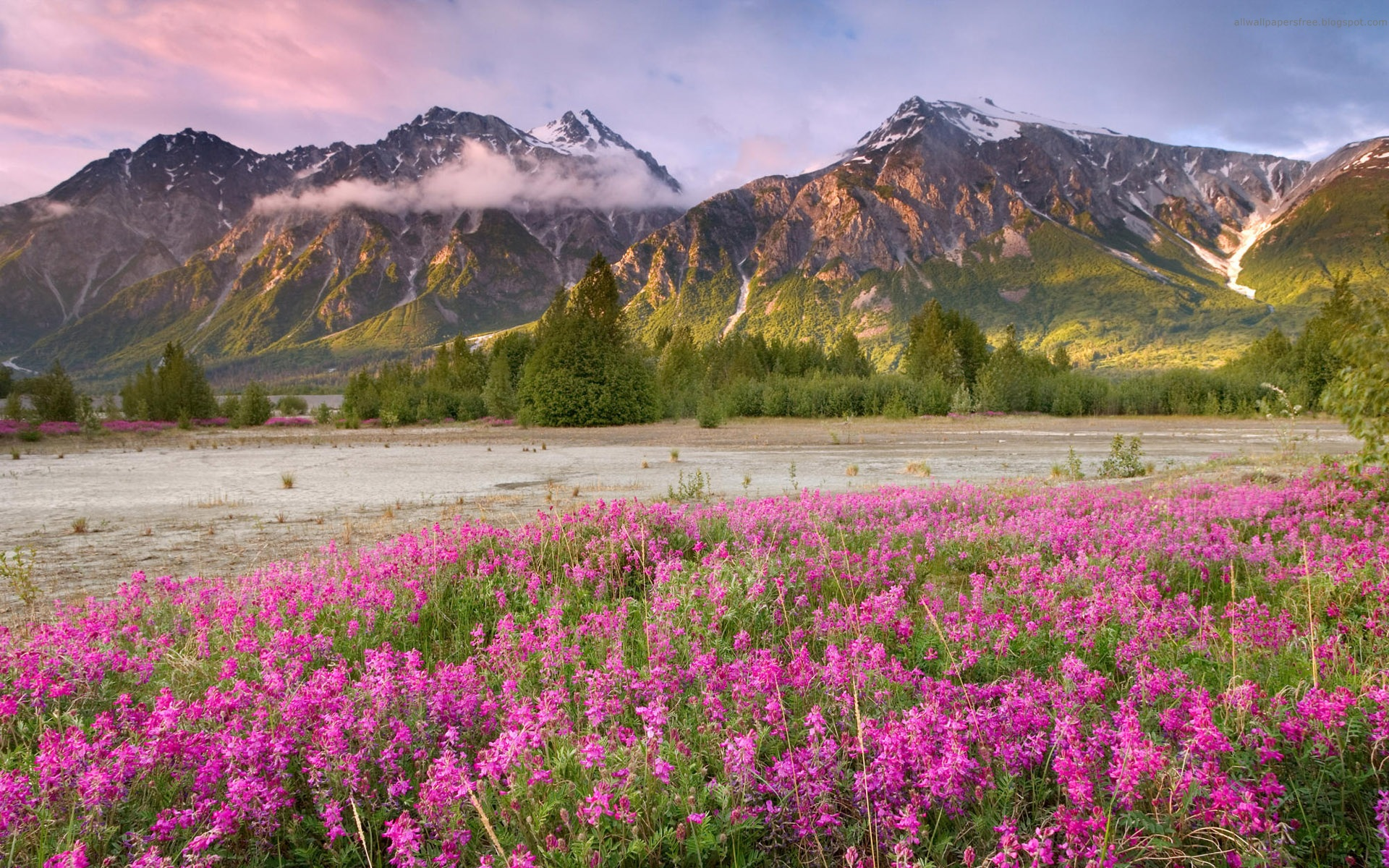 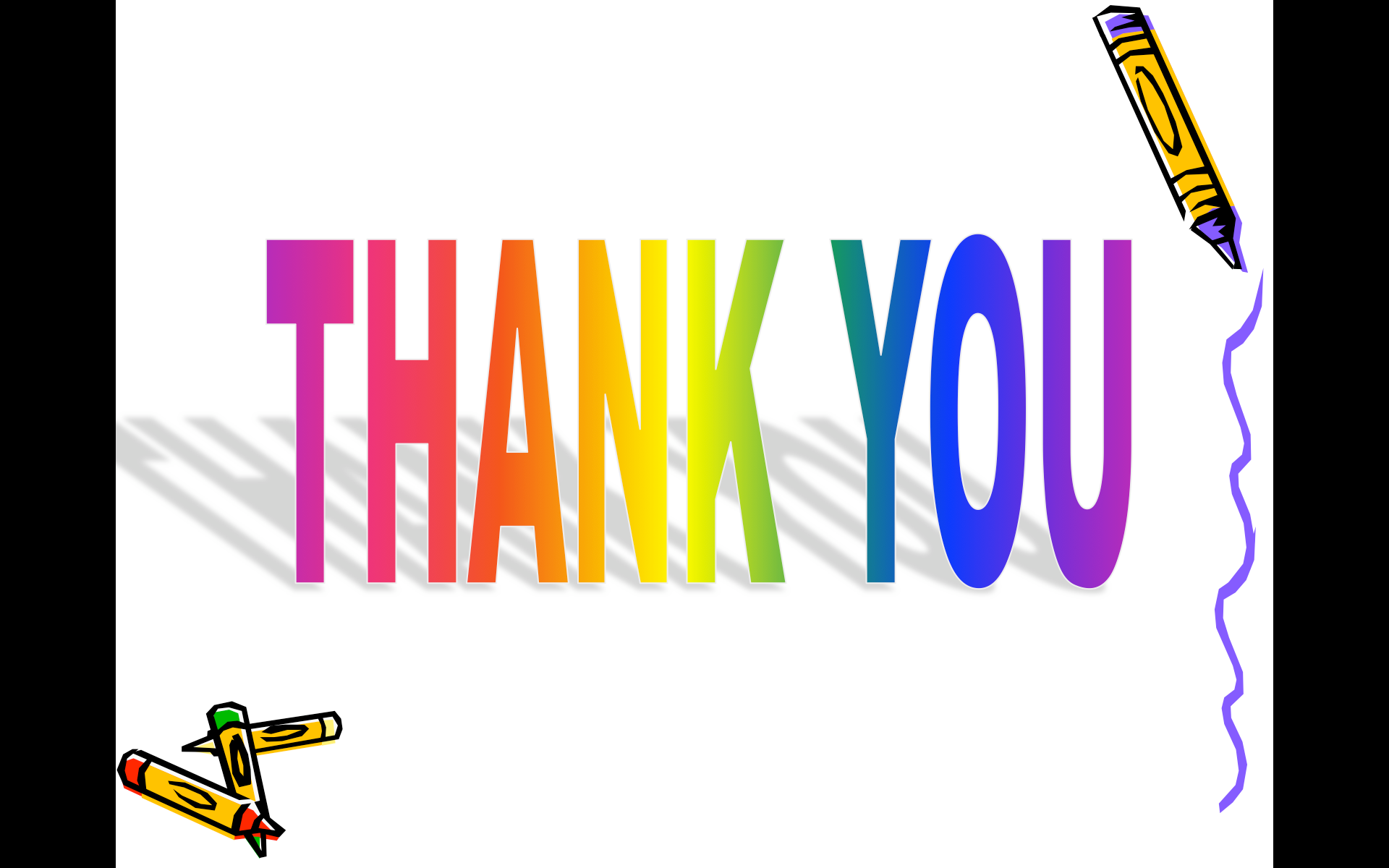